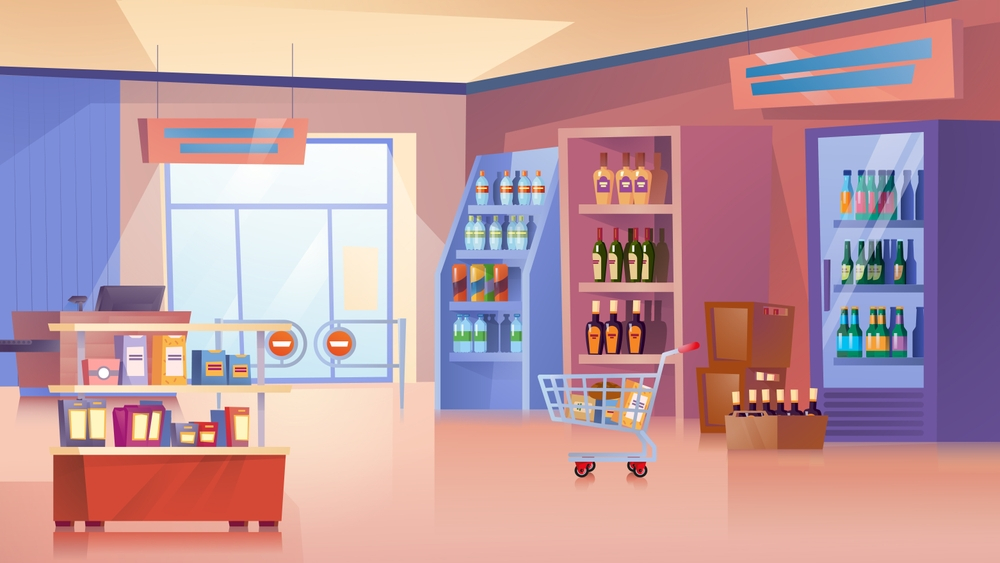 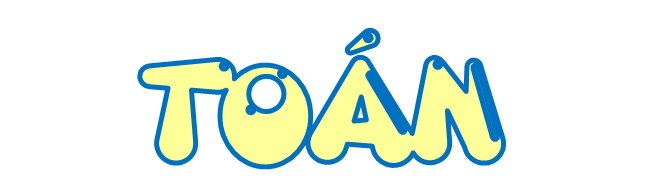 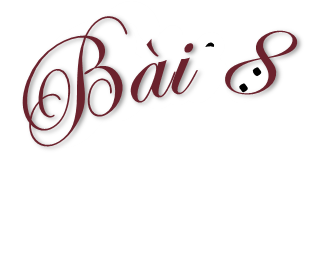 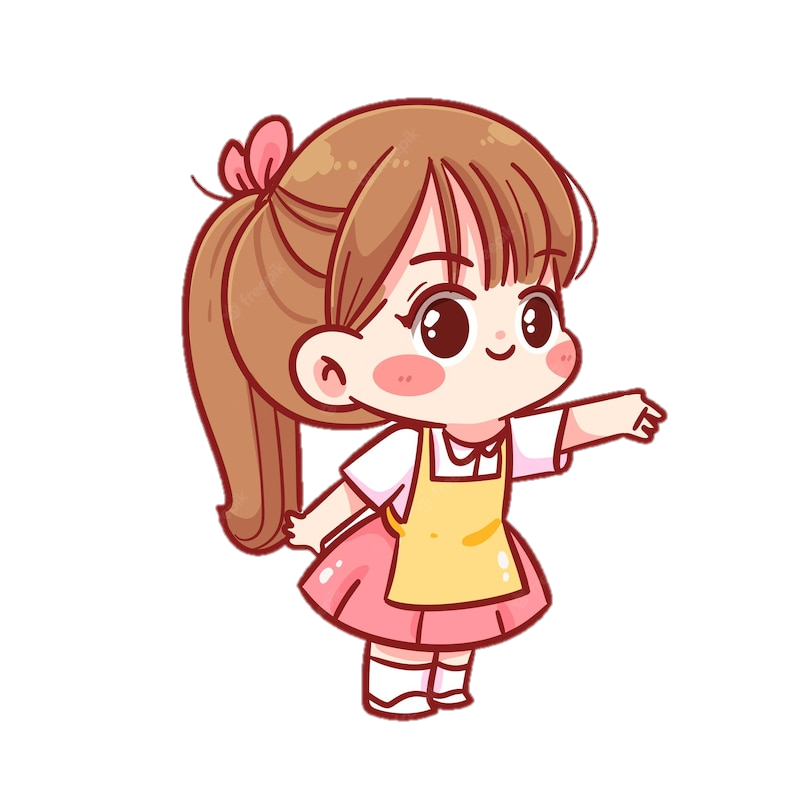 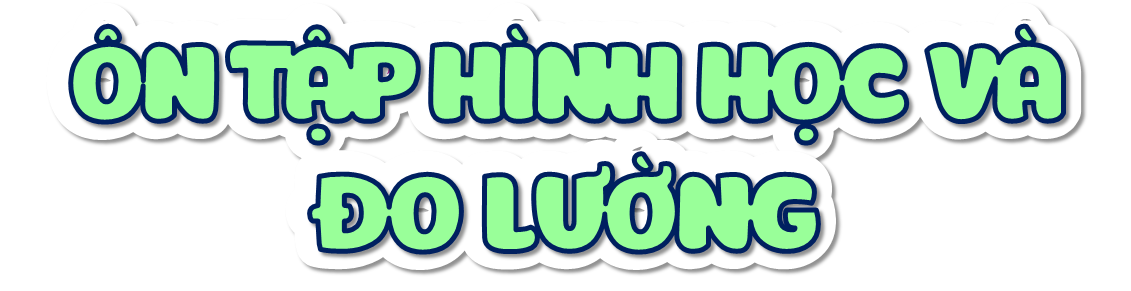 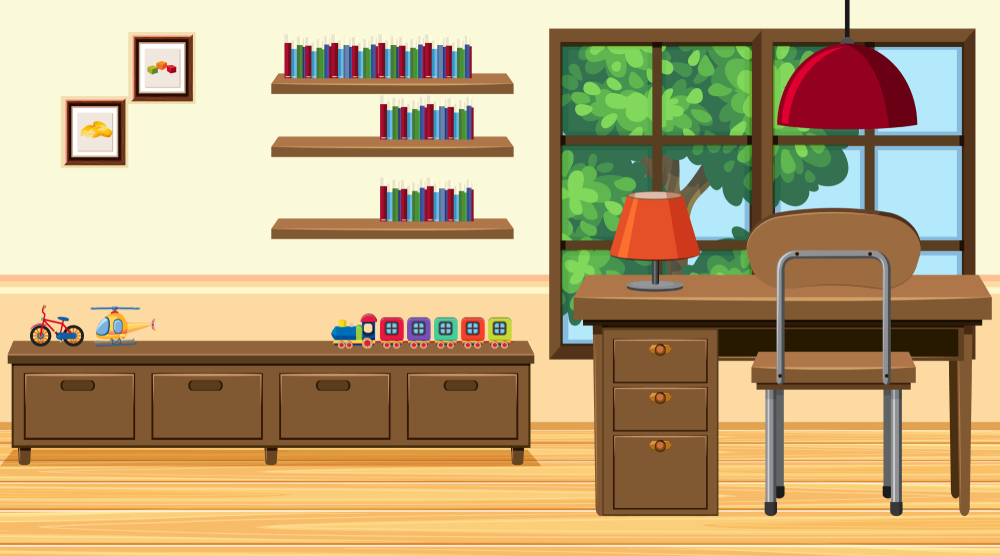 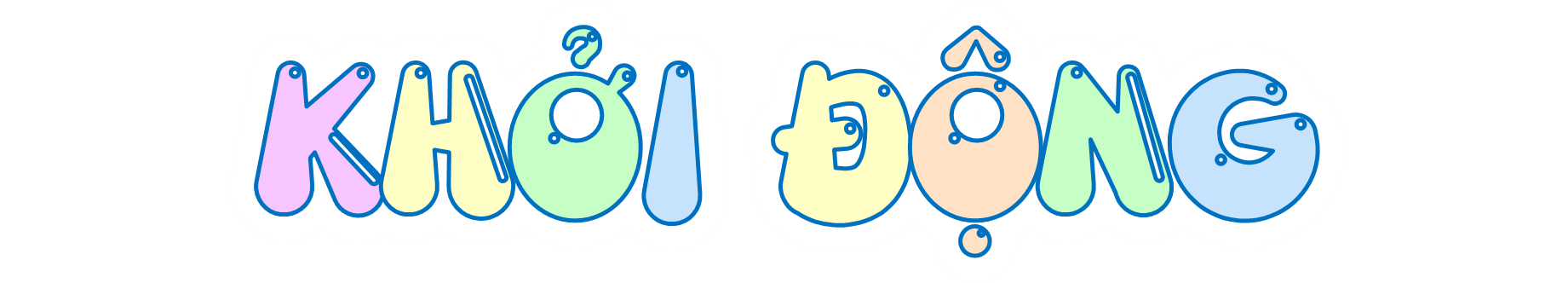 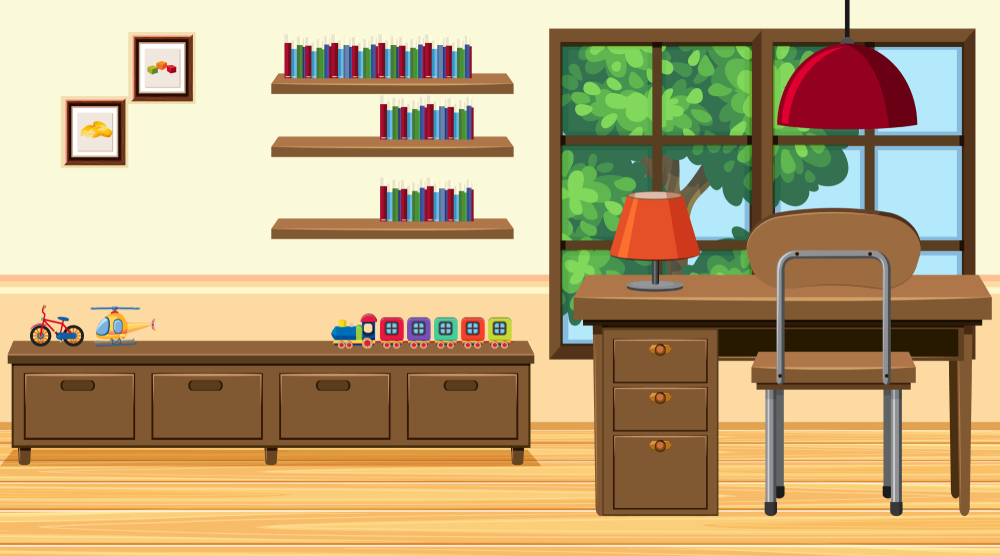 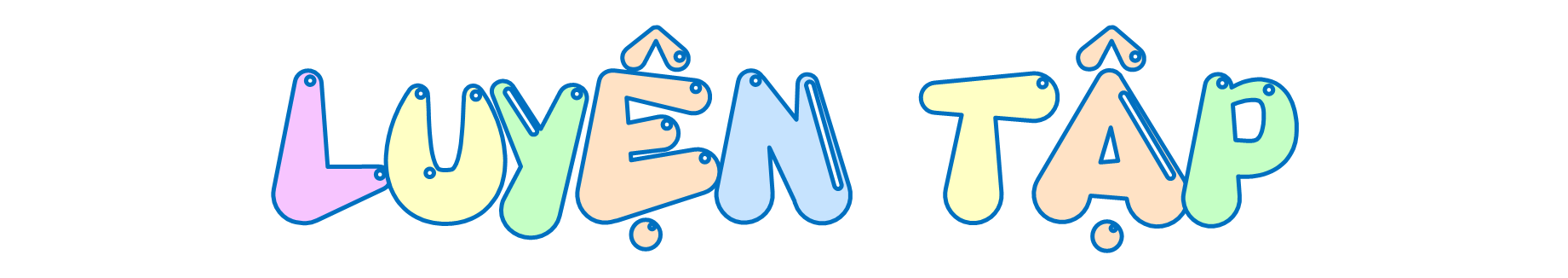 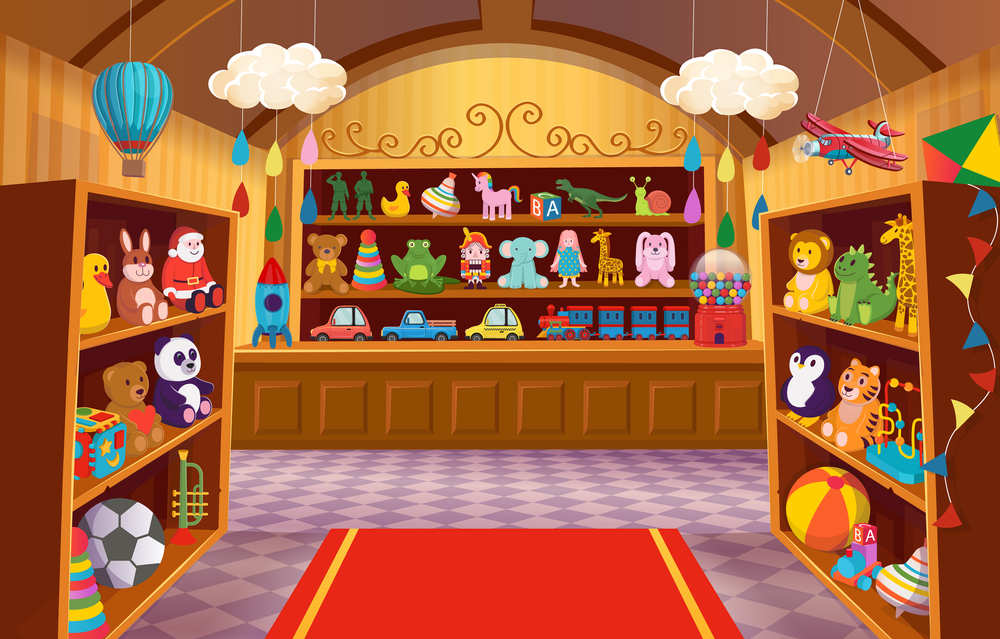 Số?
1
a) 6 yến =         kg
2 tạ =          kg
60
?
2 tấn =           kg
200
?
2 000
?
9 tạ =         yến
1 tấn =         yến
b) 5 tấn =         tạ
?
?
?
90
100
50
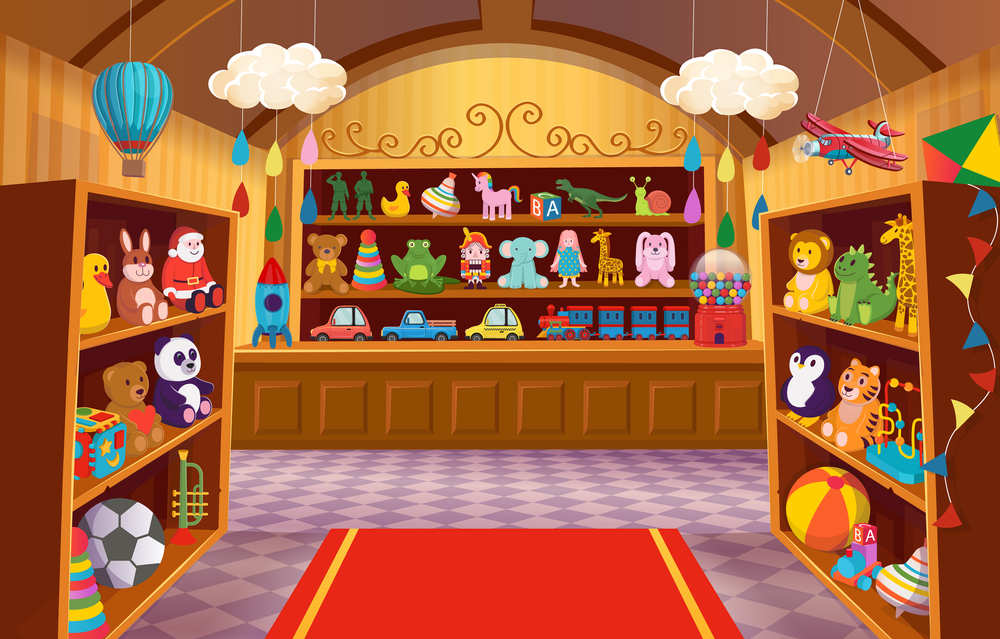 Cho các góc như hình vẽ dưới đây.
2
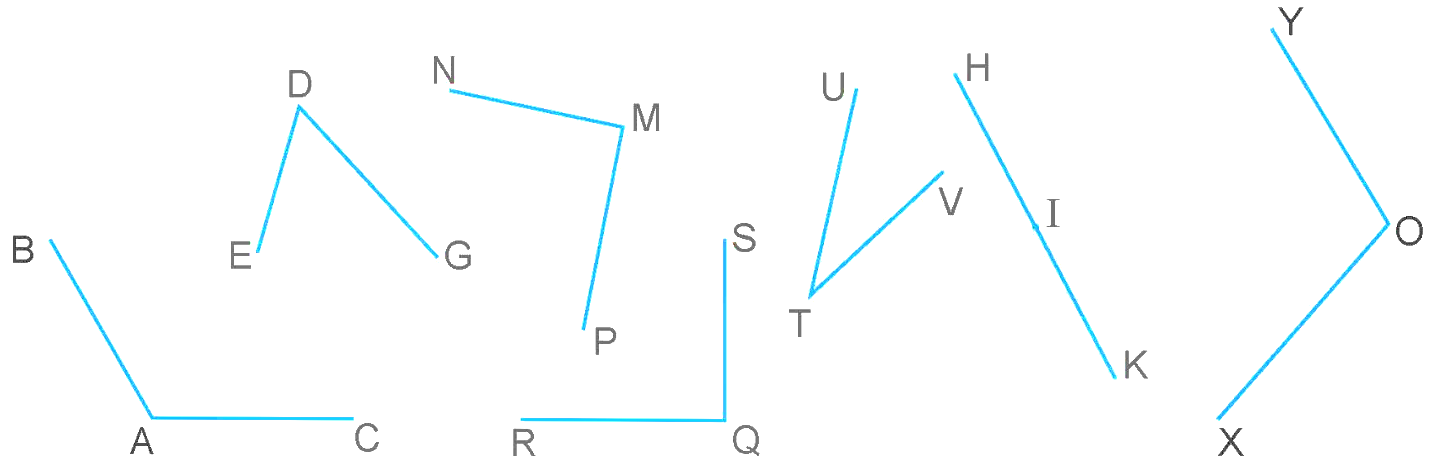 Số?
Trong các góc đã cho có:          góc vuông;          góc nhọn;           góc tù.
?
2
?
2
?
2
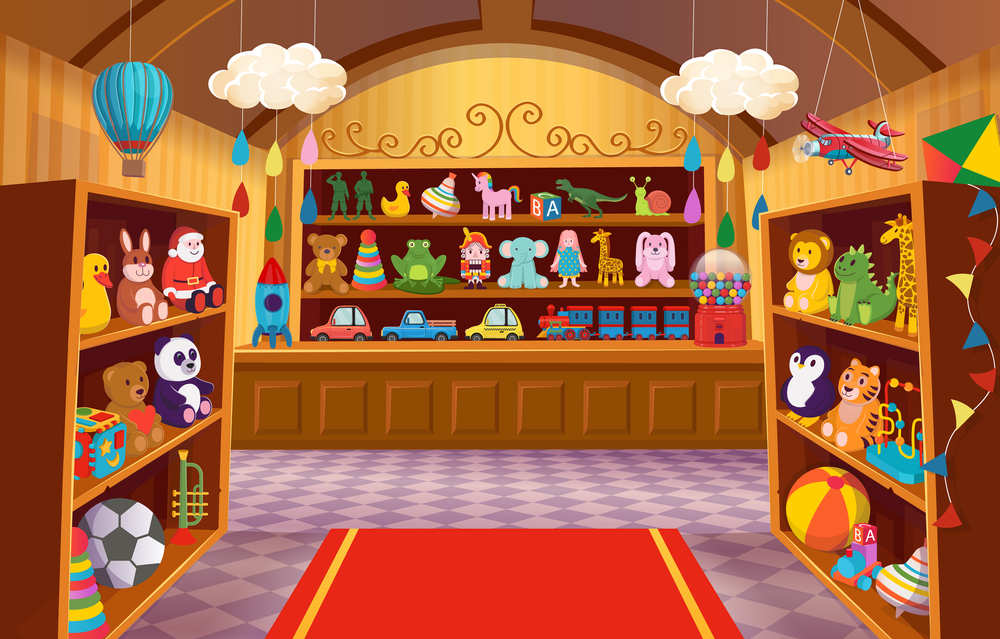 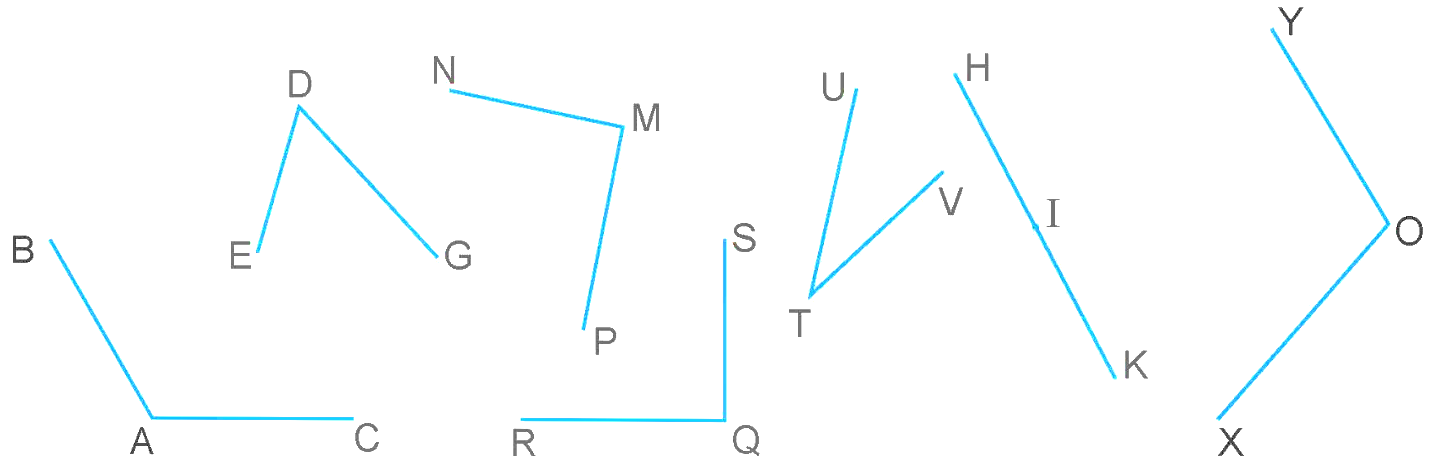 b) Dùng thước đo góc để kiểm tra xem các góc có số đo bằng 60° , 90° , 120°  và nêu tên.
Góc 90°: NMP và SQR
Góc 120°: BAC VÀ YOX
Góc 60°: EDG
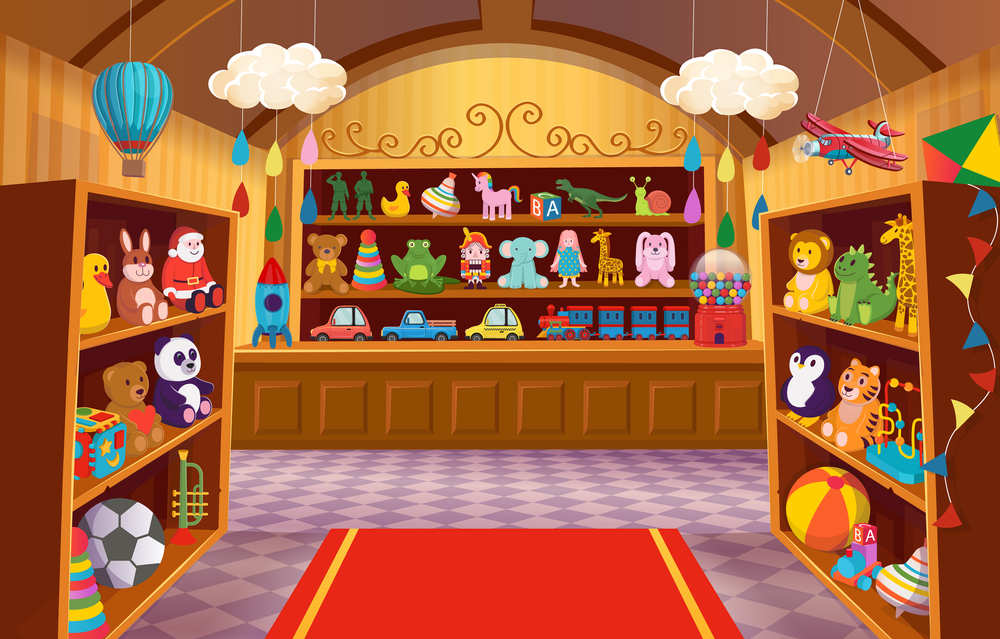 3
Rô-bốt đã vẽ một bức tranh như hình dưới đây
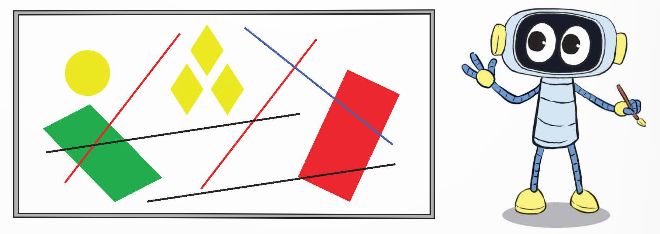 a) Em hãy chỉ ra các cặp đường thẳng song song, các cặp đường thẳng vuông góc.
b) Rô-bốt đã vẽ những dạng hình phẳng nào trong bức tranh?
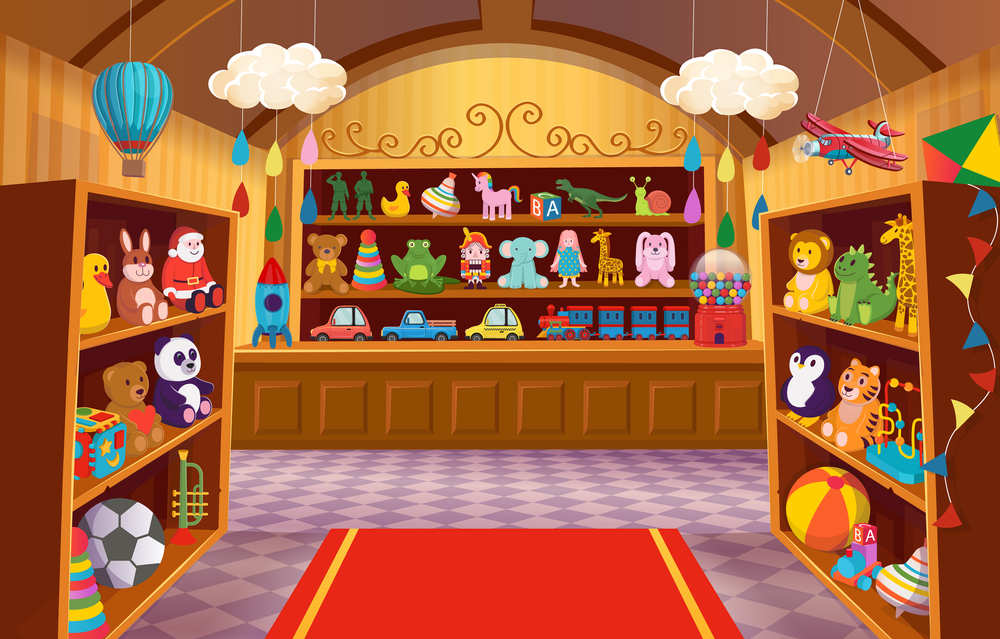 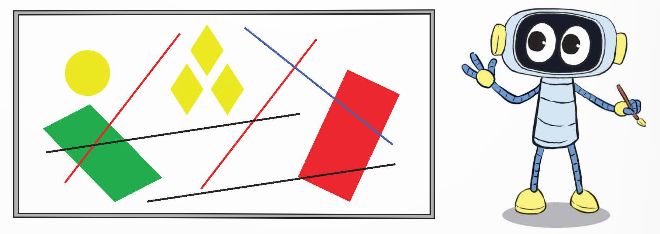 a) Em hãy chỉ ra các cặp đường thẳng song song, các cặp đường thẳng vuông góc.
Có 2 cặp đường thẳng song song: cặp đường thẳng màu đỏ, cặp đường thẳng màu đen; có 1 cặp đường thẳng vuông góc: đường thẳng màu xanh và đường thẳng màu đỏ
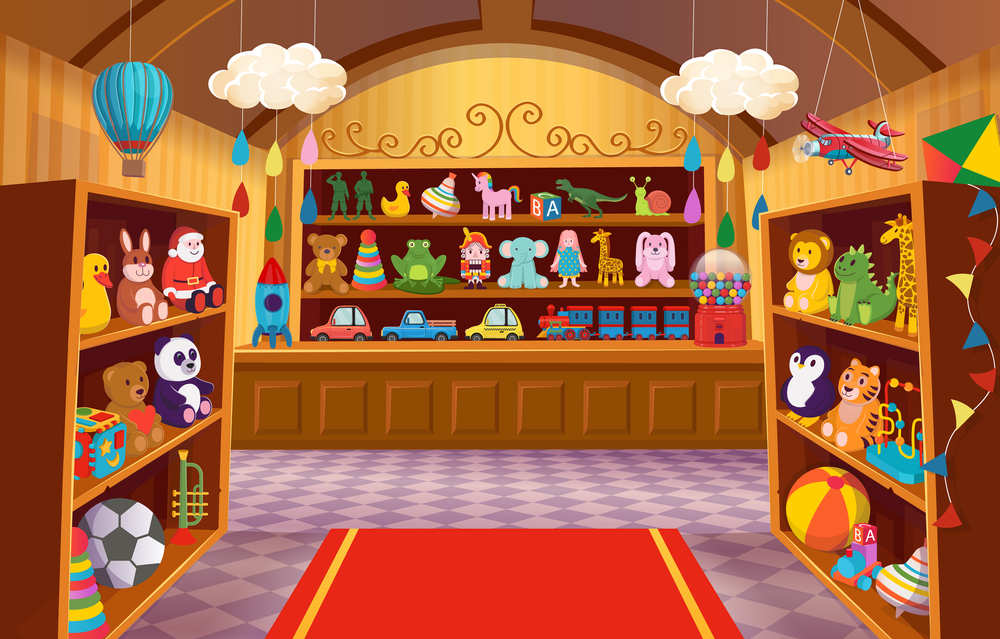 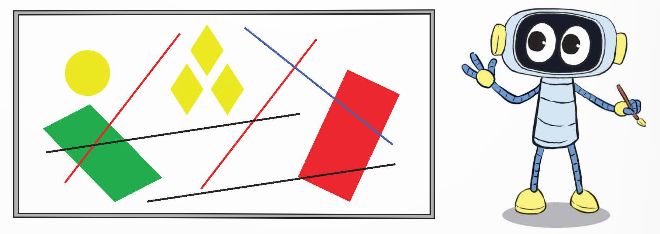 b) Rô-bốt đã vẽ những dạng hình phẳng nào trong bức tranh?
Hình tròn, hình thoi, hình bình hành, hình chữ nhật
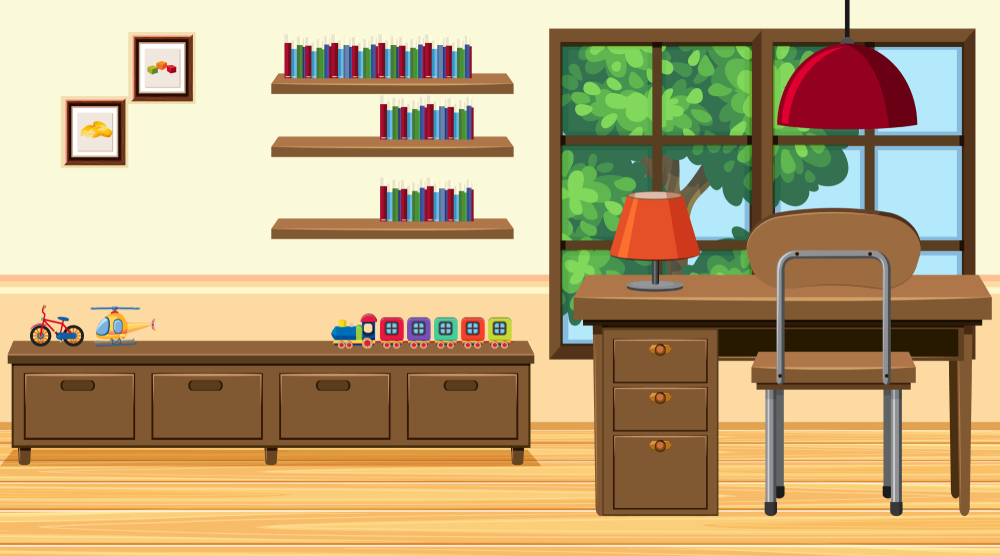 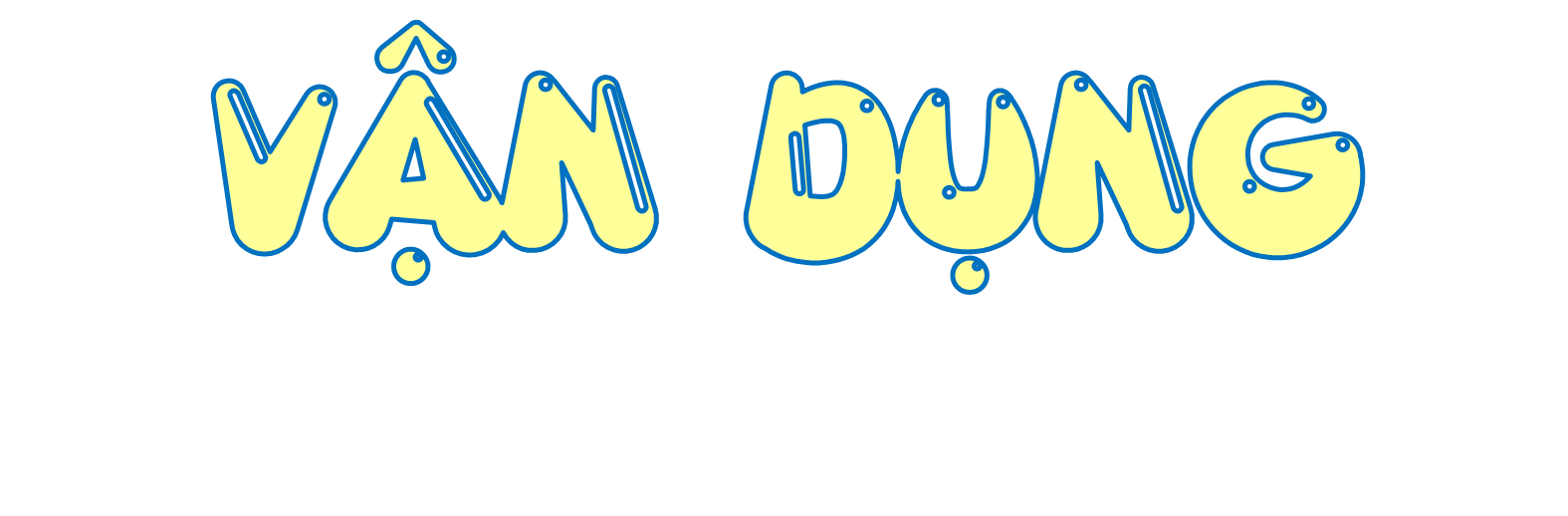 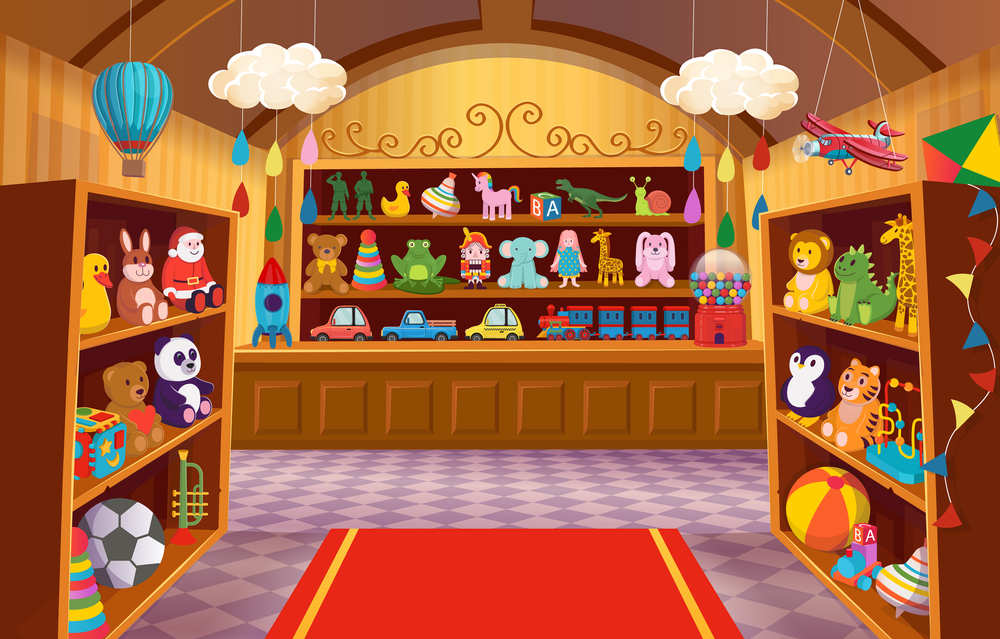 4
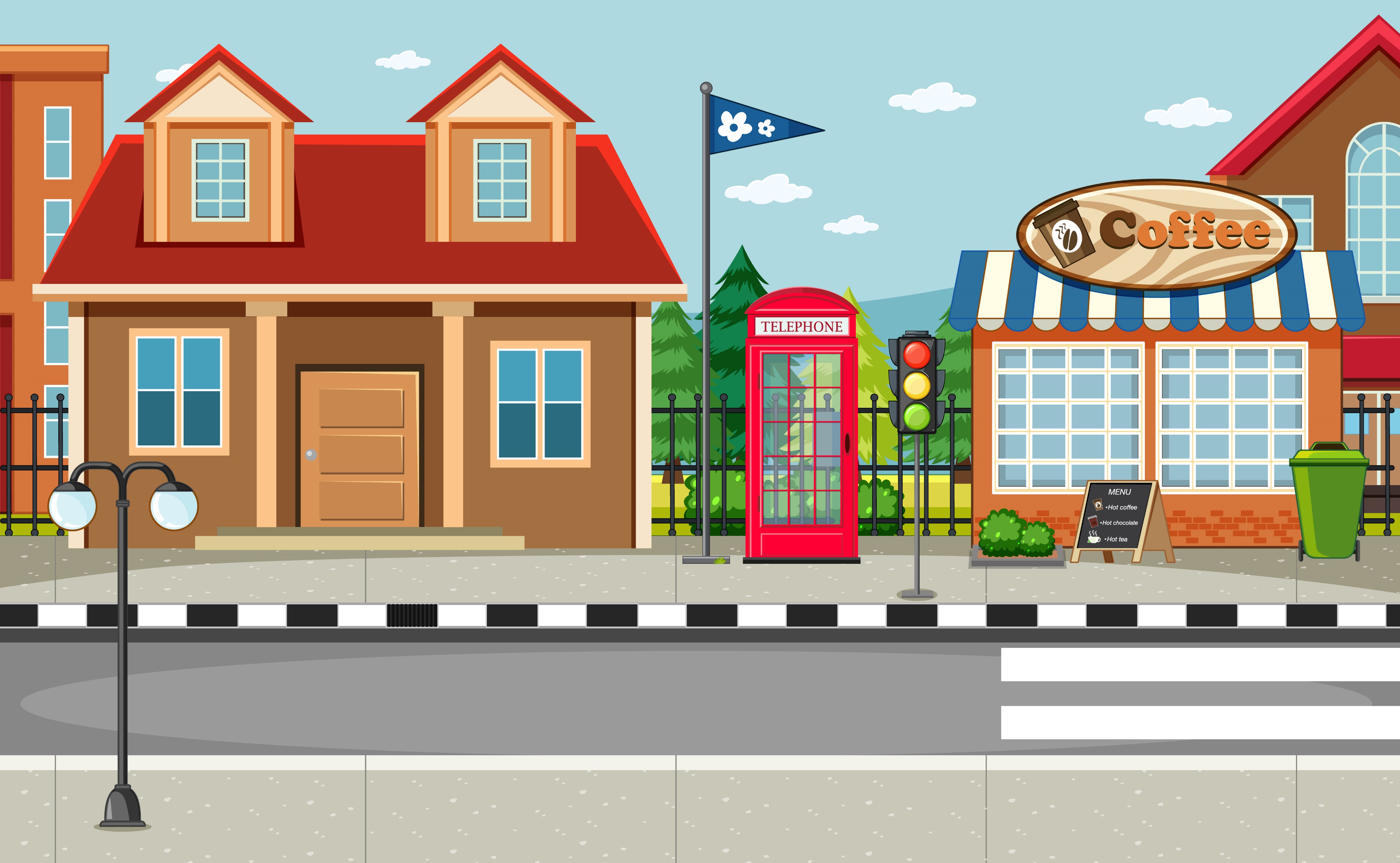 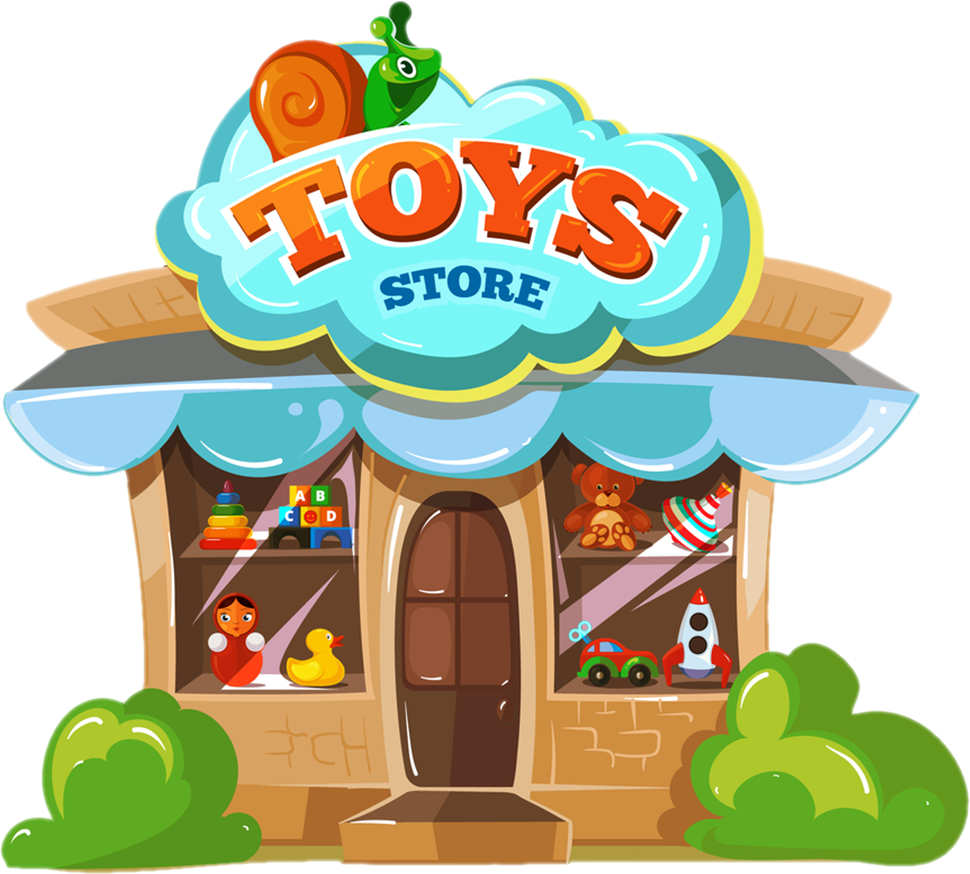 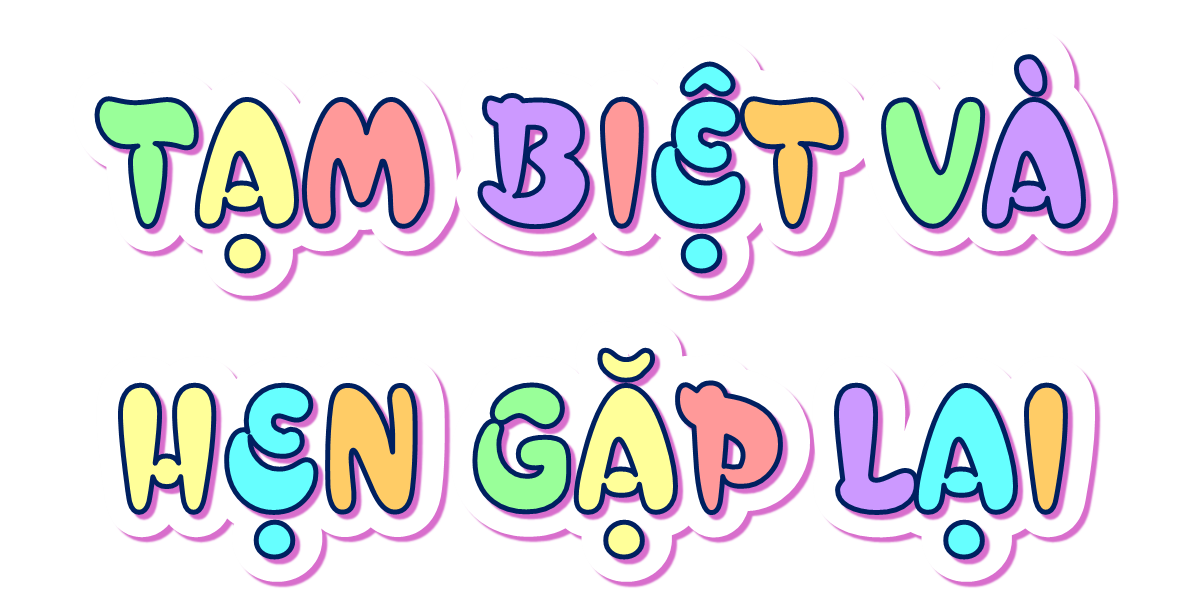 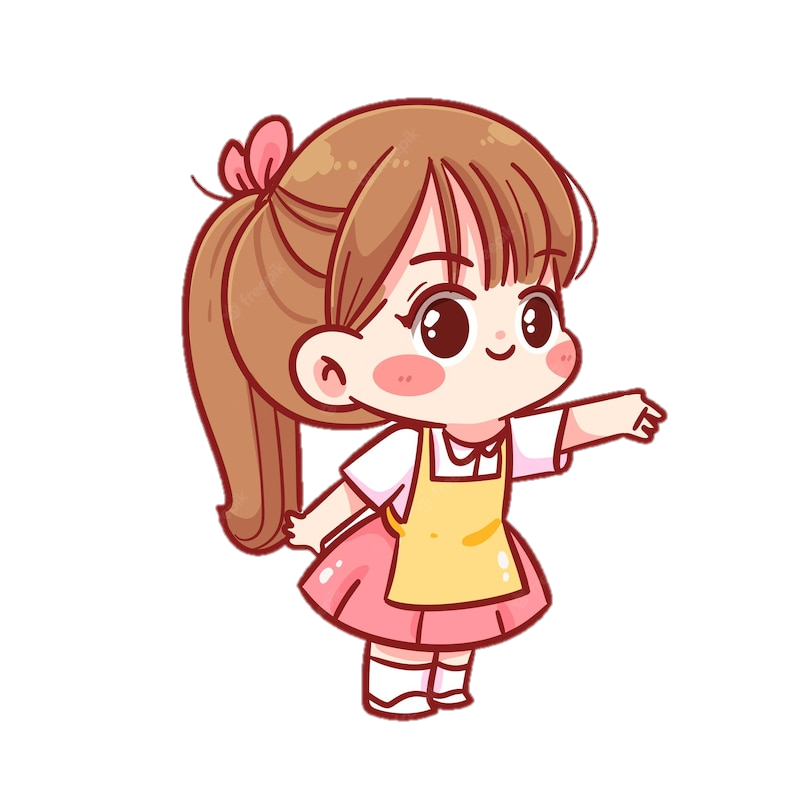 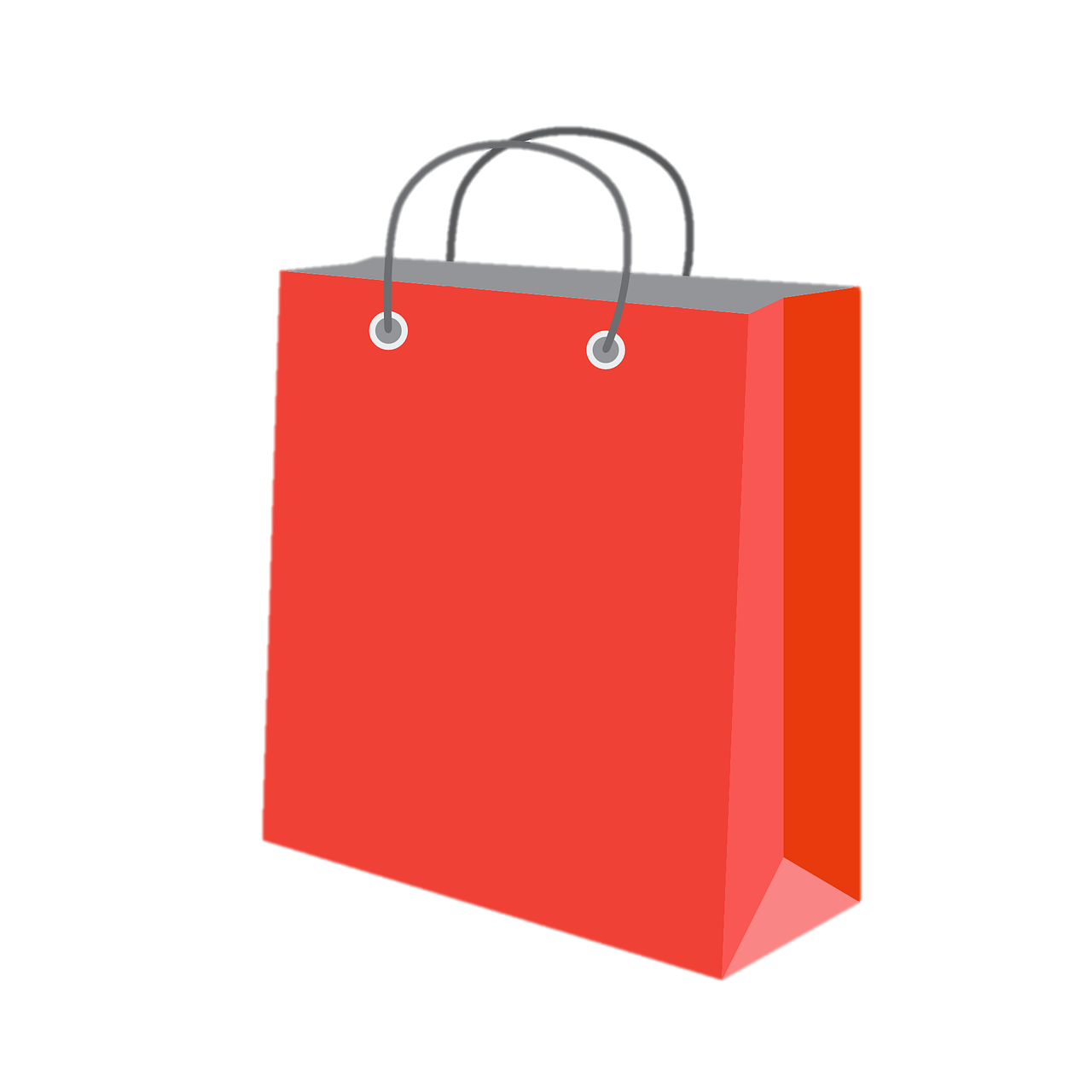